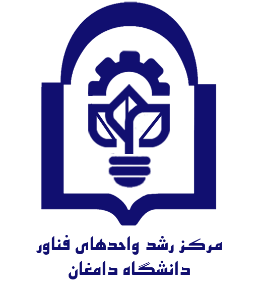 به نام خداوند جان و خرد
ارائه درخواست استقرار در مرکز رشد – پیش رشد و رشد
1 از 20
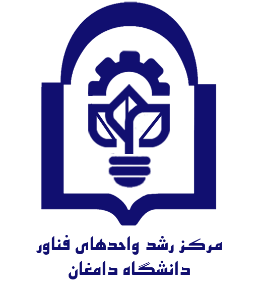 نام  هسته/ شرکت
.............
2 از 20
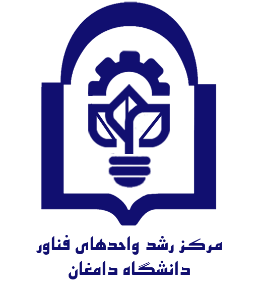 اگر شرکت به ثبت رسیده
نام شرکت (نام کامل تجاری):
نام و نام خانوادگی مدیر عامل:تاریخ ثبت:محل ثبت:شناسه ملی:سرمايه اسمي:نشانی دفتر:نشانی کارگاه محل تولید:
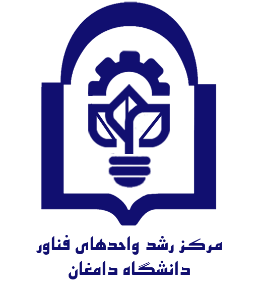 معرفی اعضای هیات مدیره، سهامداران اصلی و میزان سهام برای شرکت‌های ثبت شده:
*زمانی که فرد مشاغل دیگری مانند مدرس، شرکت دیگر، دانشجو و ... دارد، برای ایشان تمام وقت نوشته نشود.
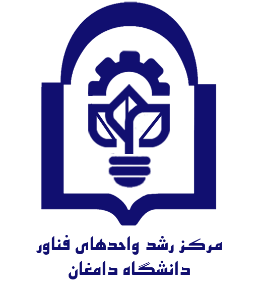 معرفی همکاران اصلی هسته فناور
برای نفرات کلیدی یک اسلاید معرفی  عضو ارائه شود.
5 از 20
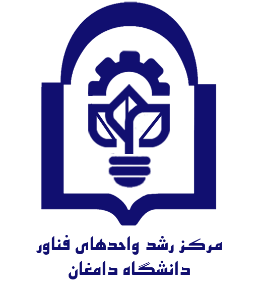 معرفی ایده محوری
عنوان ایده محوری:



هدف از اجرای ایده:


معرفی محصول / خدمت به دست آمده از ایده محوری:
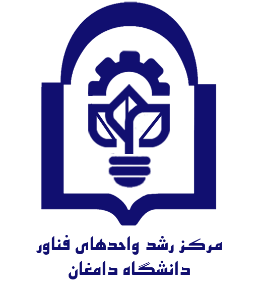 ويژگي هاي محصول
مشخصات فنی :




تصویر محصول در صورت وجود نمونه:
7 از 20
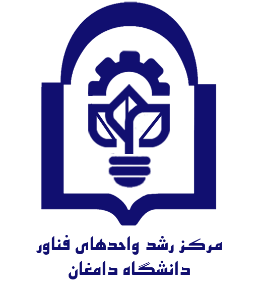 سوابق پژوهشی ایده و  وضعیت کنونی آن
سوابق پژوهشی: 
طراحی :
ساخت نمونه :
تست محصول:
مجوزها:
در صورتیکه مالکیت فکری بر سوابق مترتب است اعلام شود.
8 از 20
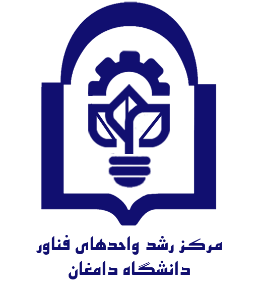 سوابق تولید محصول
مقایسه در ایران – رقبای داخلی و مقایسه محصول/ خدمت با محصولات آنان (وجه تمايز و شاخص اصلي نسبت به رقبا)
با توجه به تحقیقات و بررسی های انجام شده نمونه ساخته شده مشابه را پیدا نکرده ایم

مقایسه محصول/خدمت با رقبای خارجی که در بازار ایران حضور دارند (وجه تمايز و شاخص اصلي نسبت به رقبا)
با توجه به تحقیقات و بررسی های انجام شده نمونه ساخته شده مشابه را پیدا نکرده ایم
در صورت نوظهوری  محصولات یا خدمات  در کشور، علت عدم تولید این محصول در کشور یا عدم ورود به کشورتا کنون  توضیح داده شود .
9 از 20
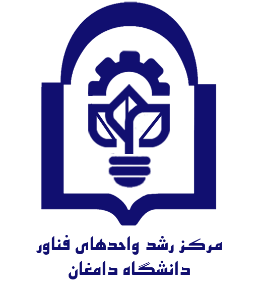 توجیه نوآورانه بودن ايده
سطح تکنولوژی


توضیح جنبه های نوآورانه 


 سطح نوظهوری ایده در کشور
10 از 20
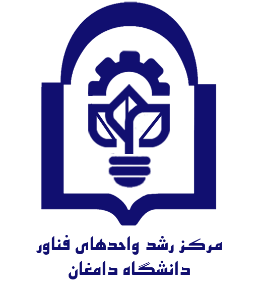 مراحل برنامه كاري هسته در دوره رشد مقدماتي
محور برنامه کاری در دوره 6 ماهه






برنامه در قالب زمان



برنامه مالی این دوره
11 از 20
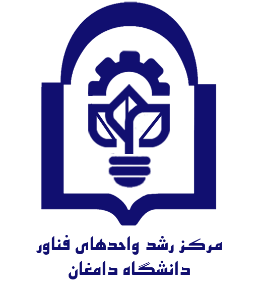 توجیه اقتصادی
فرصت هاي فروش (حال و آینده)
 بررسی بازار
12 از 20
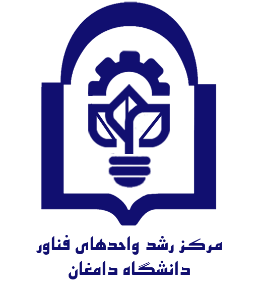 اعتبارات مورد نیاز
اعتبارات مورد نیاز





منابع تامین اعتبار
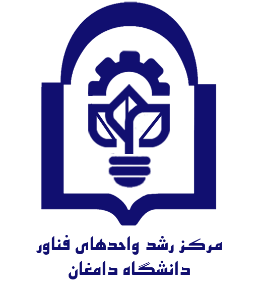 فضای کار و امکاناتی که نیاز است داشته باشید
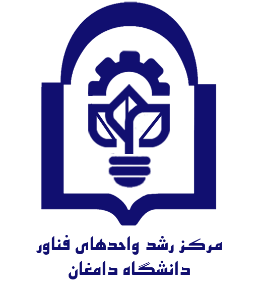 موانع و مشكلات اجرايي
موانع و مشکلاتی که از هم اکنون پیش بینی می شود:
  راهکارهای پیشنهادی برای برداشتن موانع:
15 از 20
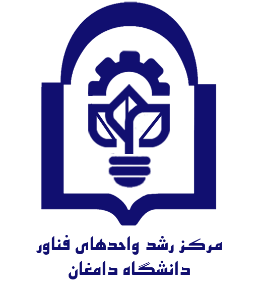 سایر مواردی که توضیح آن را ضروری می دانید
..........
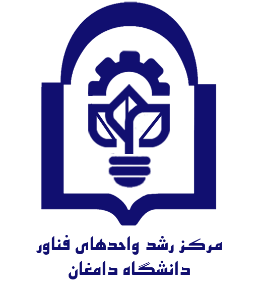 سوابق مشترک  پژوهشی، فناوری  اعضای گروه
17 از 20